By-Dr. Rani Sarode
Importance of Grammar In English Communication
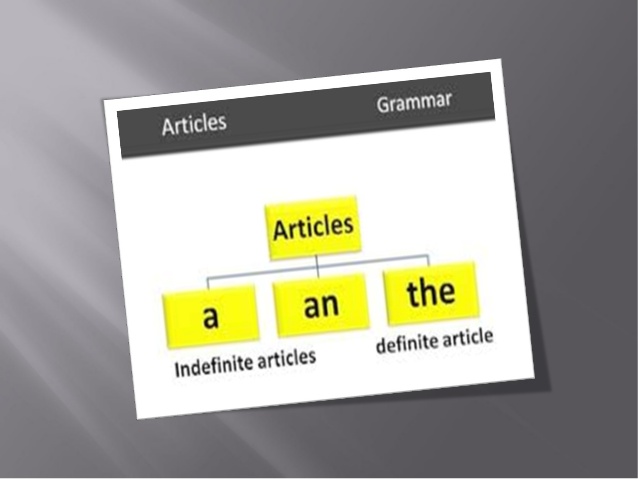 Articles are use to modify
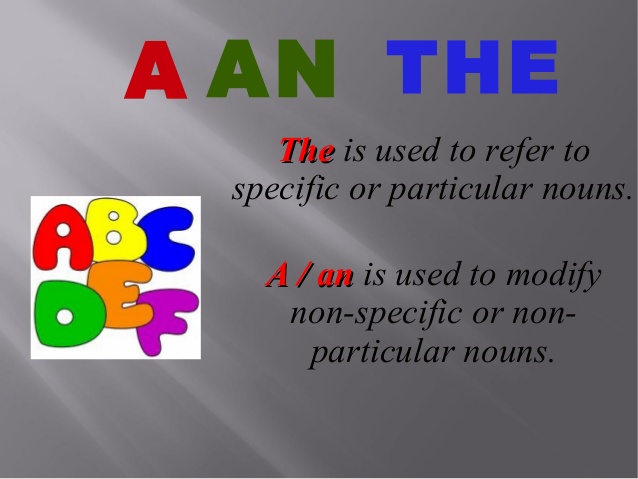 Some confusing words: a Europian, a unit, an Honest man, an hour
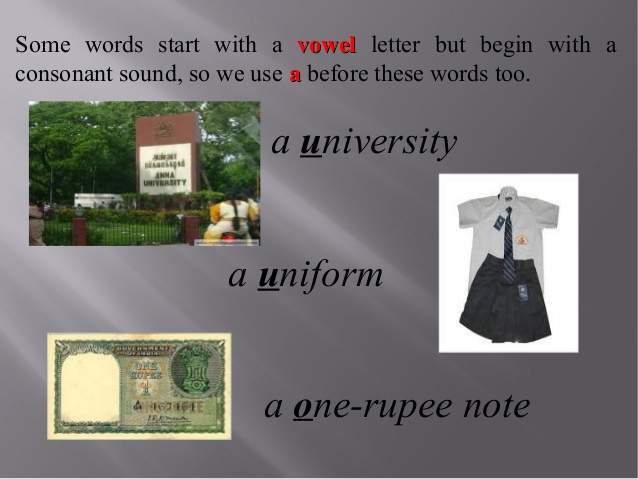 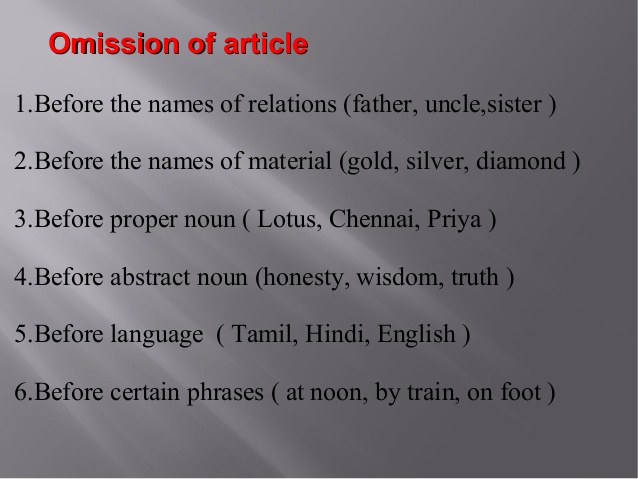 PHRASES:
A group of related words that is used as a single part of speech. 
Missing either a subject or a predicate – so NOT a complete sentence. 

Eg.
Walking to school (no subject)the boy next door (no predicate)

 The Evenings have turned very cold just recently.
Modal Auxiliaries:
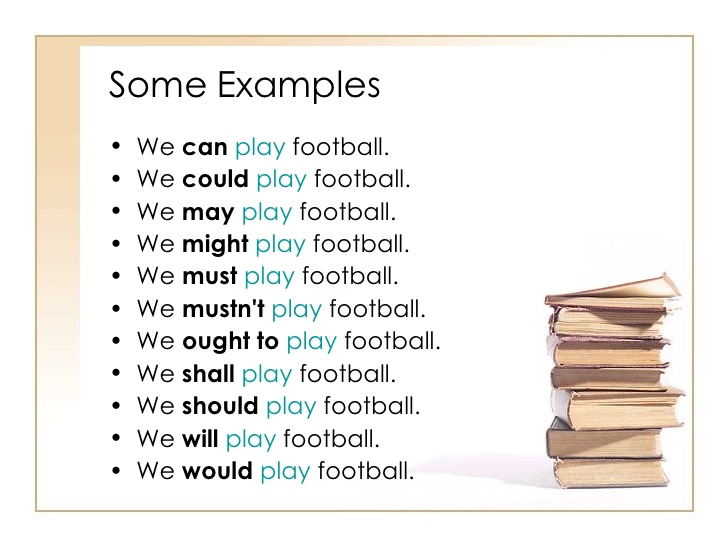 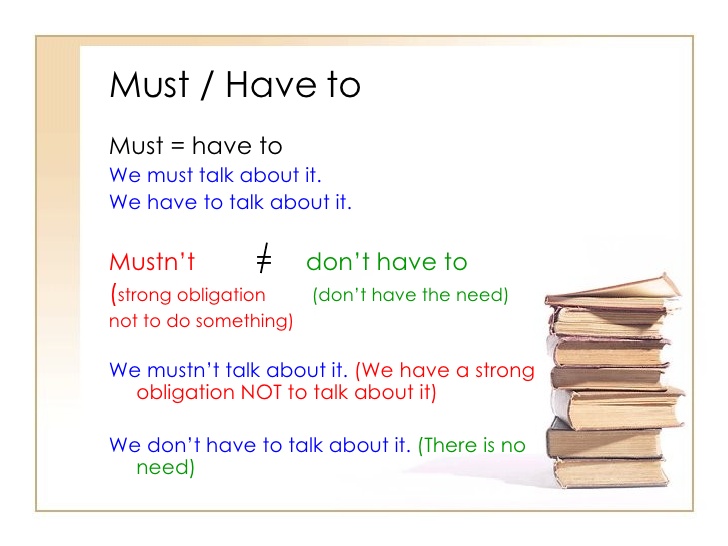 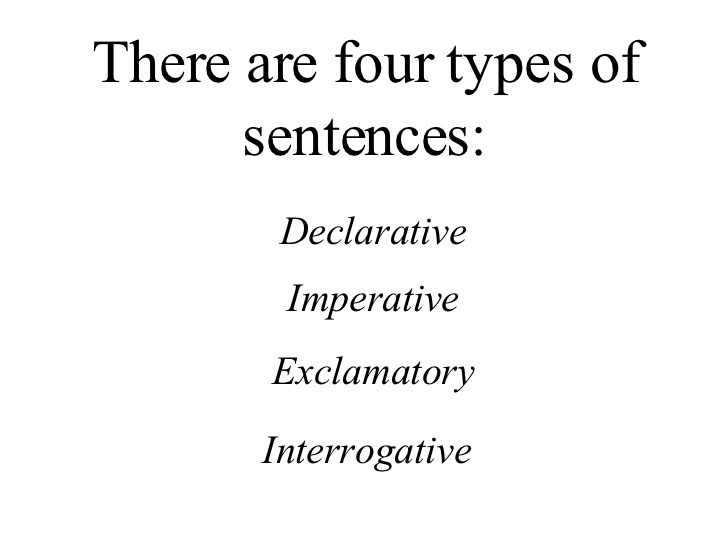 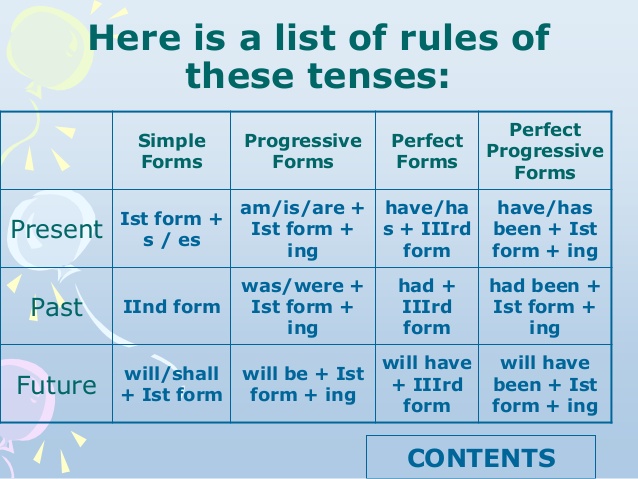 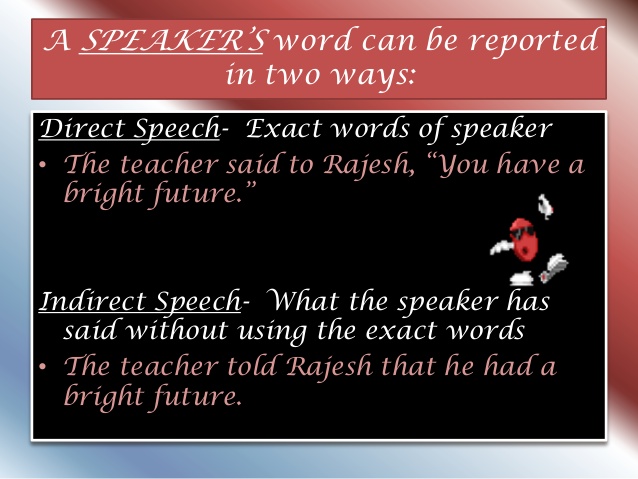 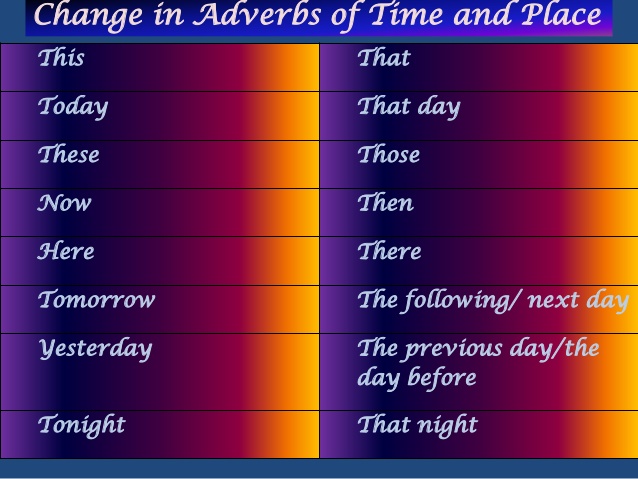 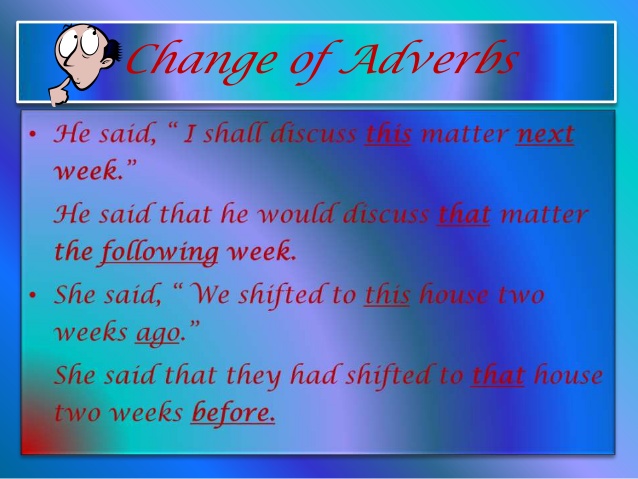 Thank you!